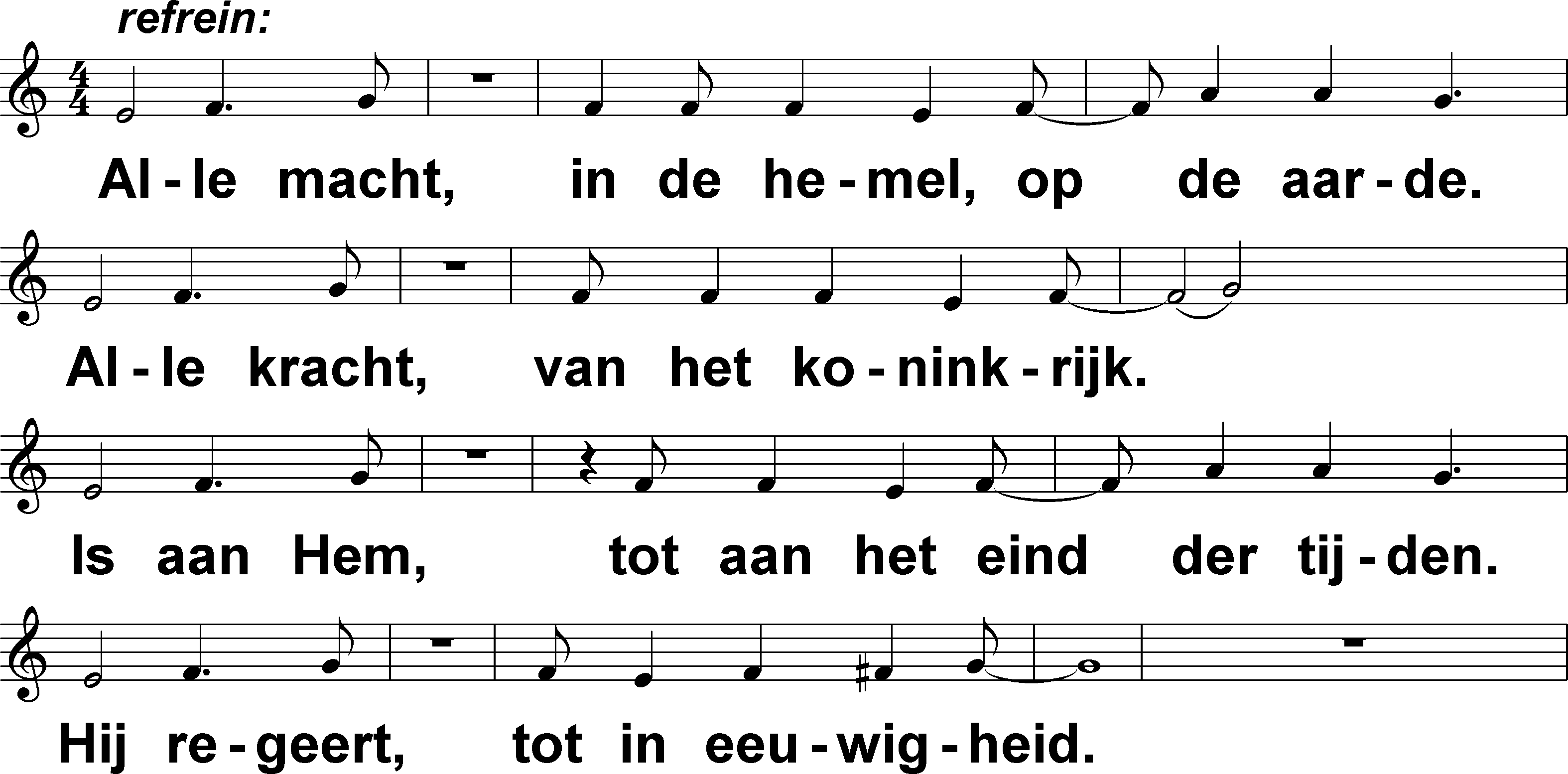 Alle macht (-) 	t. A. Houben; m. A. Houben, M. de Loyer, L. Boogaard, E. Laros
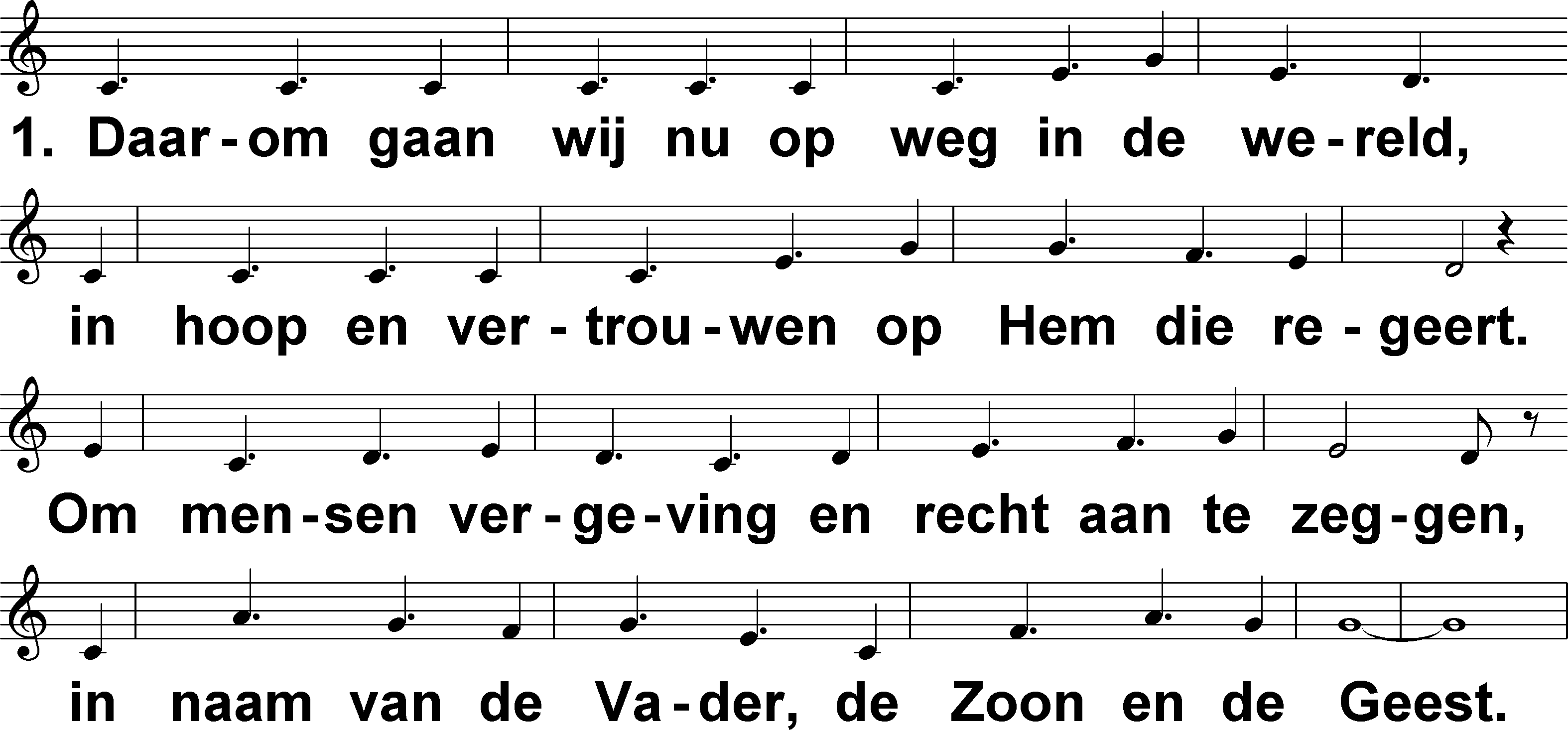 Alle macht (-) 	t. A. Houben; m. A. Houben, M. de Loyer, L. Boogaard, E. Laros
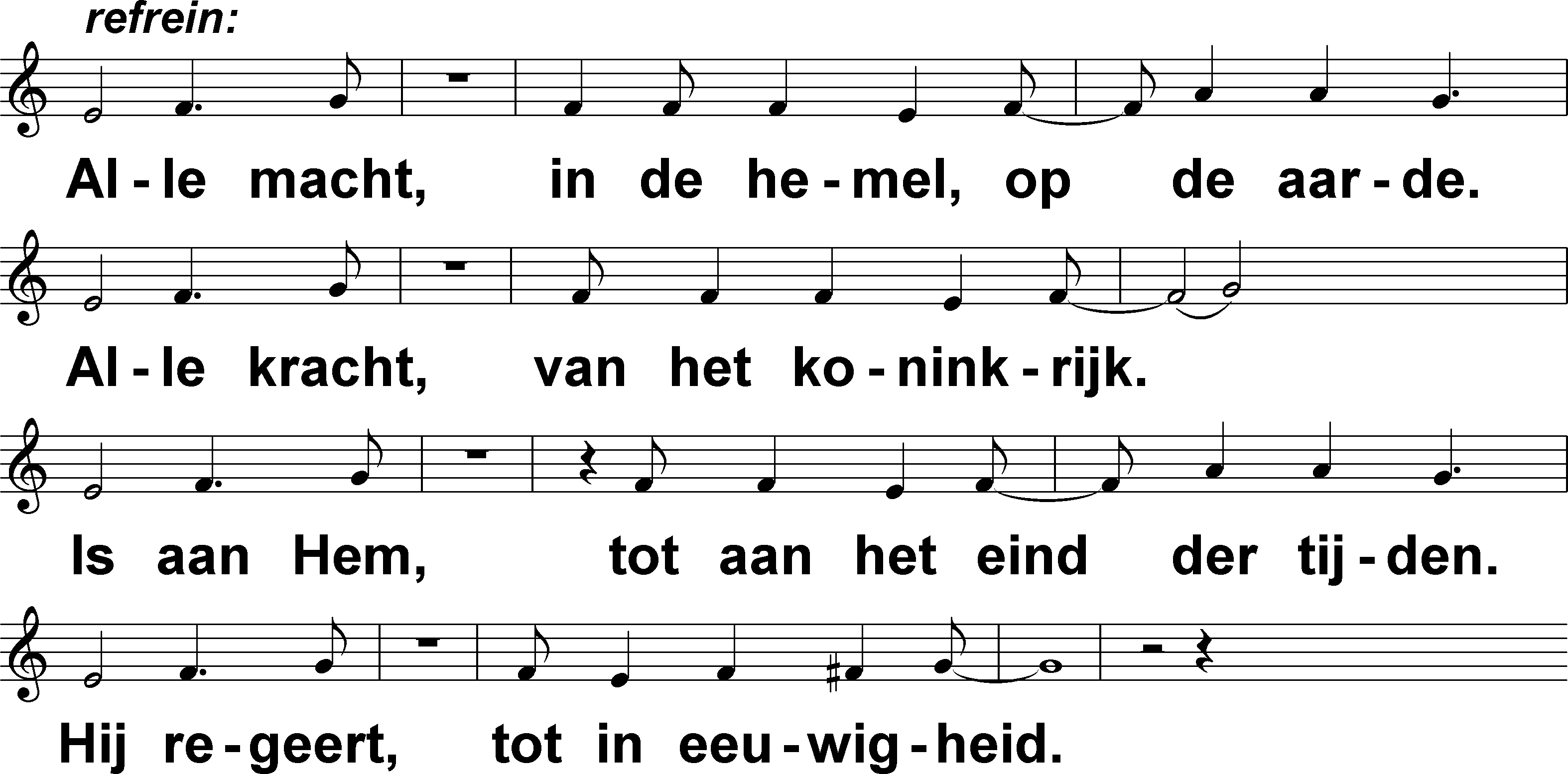 Alle macht (-) 	t. A. Houben; m. A. Houben, M. de Loyer, L. Boogaard, E. Laros
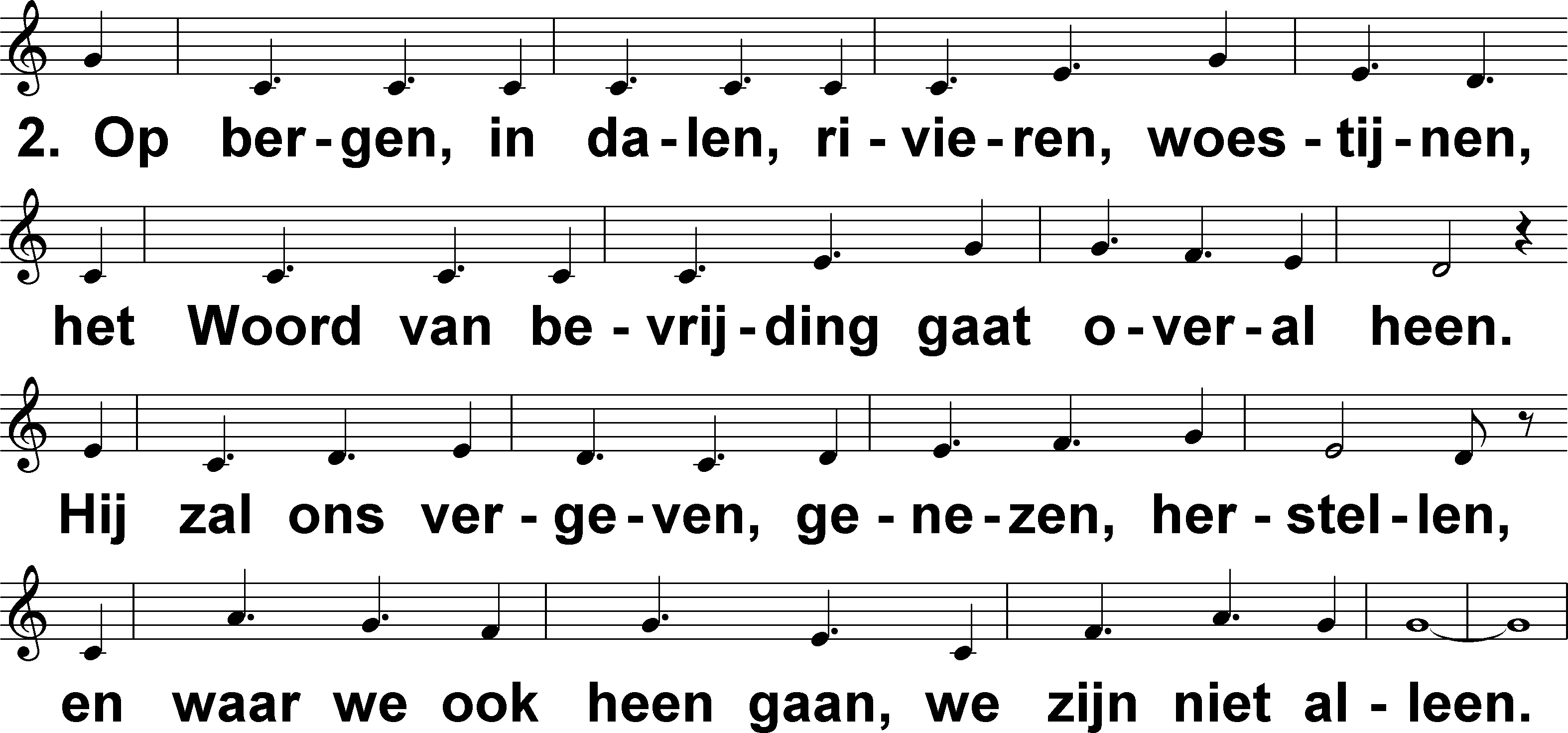 Alle macht (-) 	t. A. Houben; m. A. Houben, M. de Loyer, L. Boogaard, E. Laros
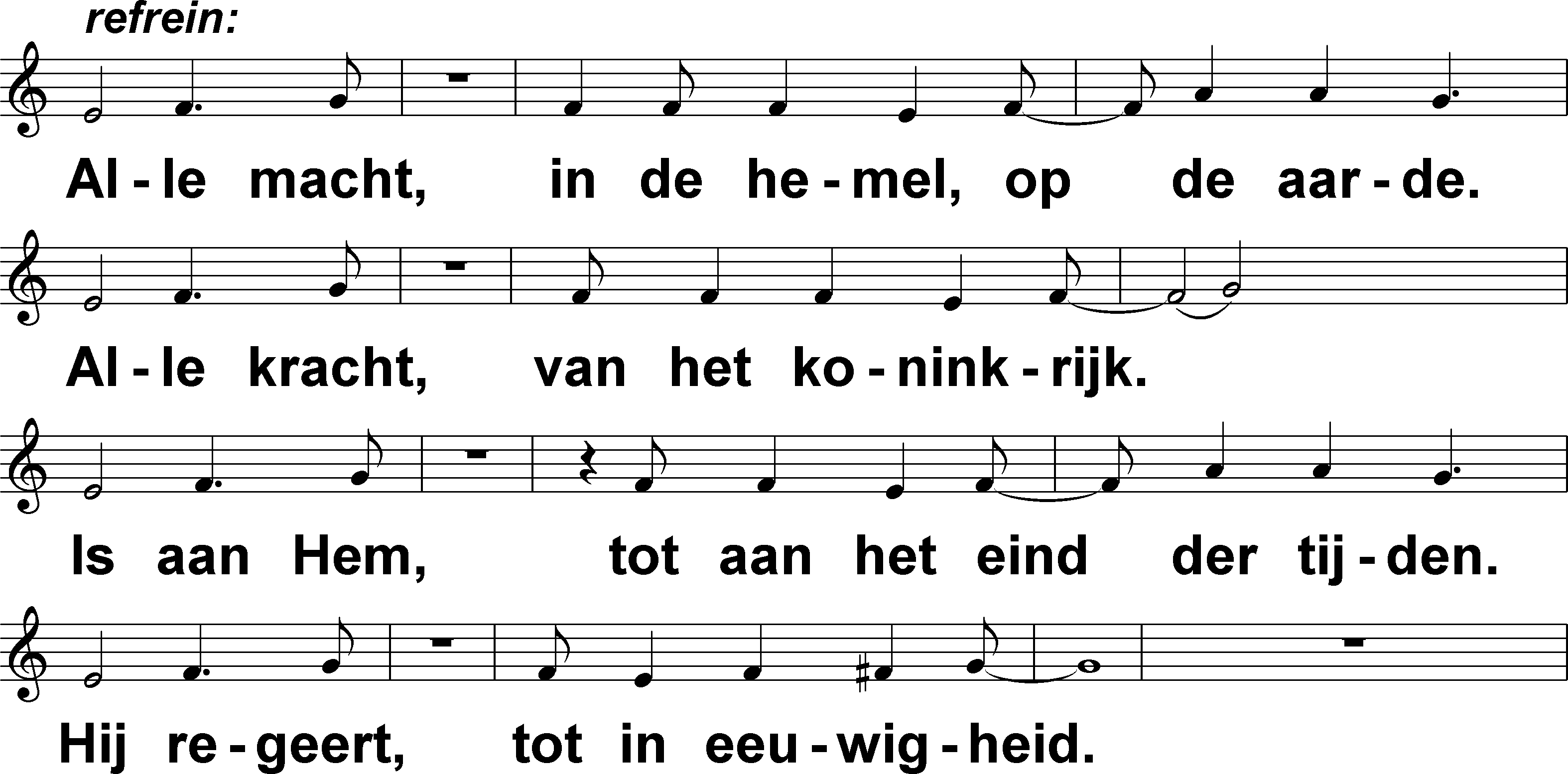 Alle macht (-) 	t. A. Houben; m. A. Houben, M. de Loyer, L. Boogaard, E. Laros
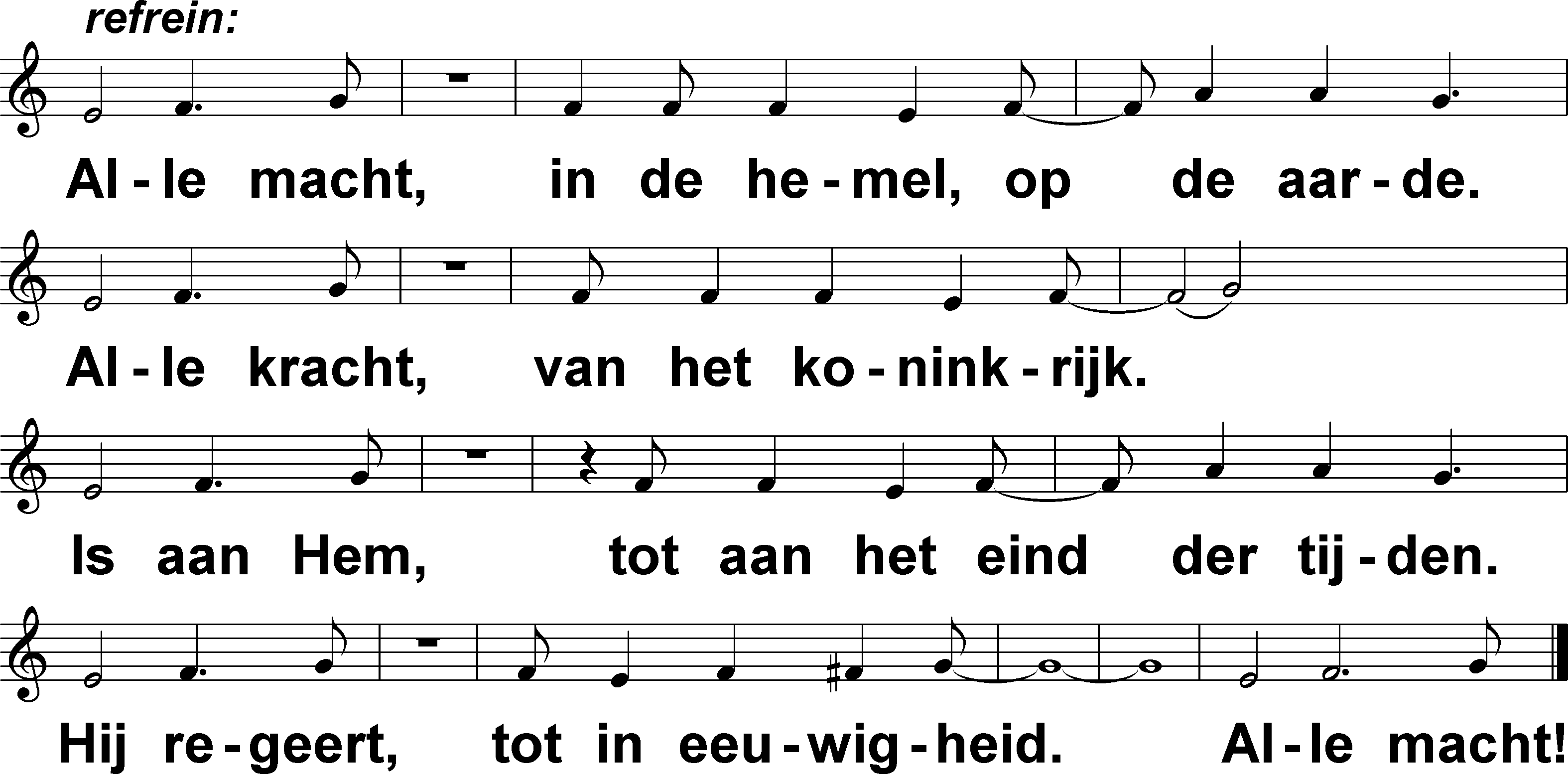 Alle macht (-) 	t. A. Houben; m. A. Houben, M. de Loyer, L. Boogaard, E. Laros